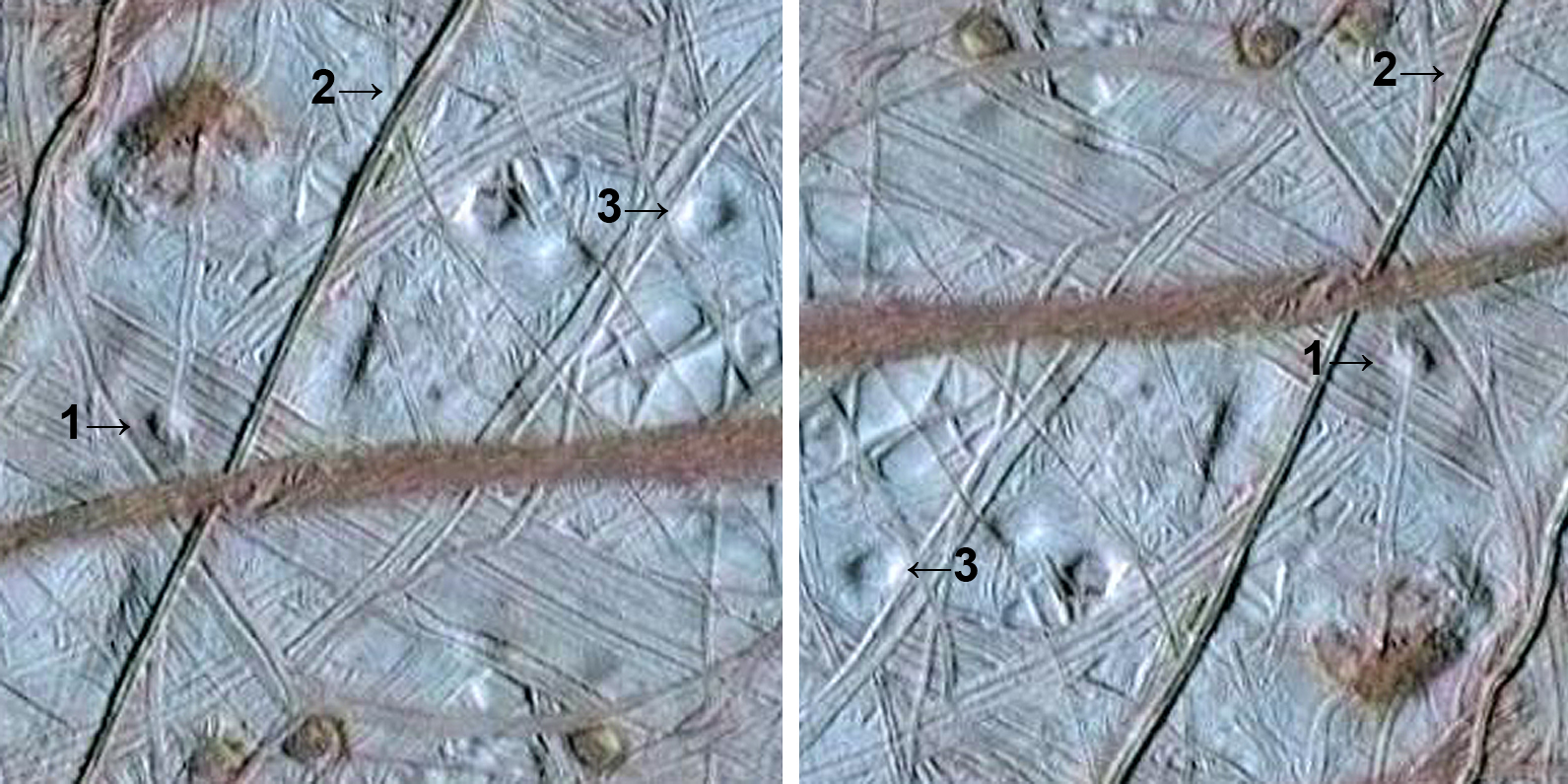 IMAGE A
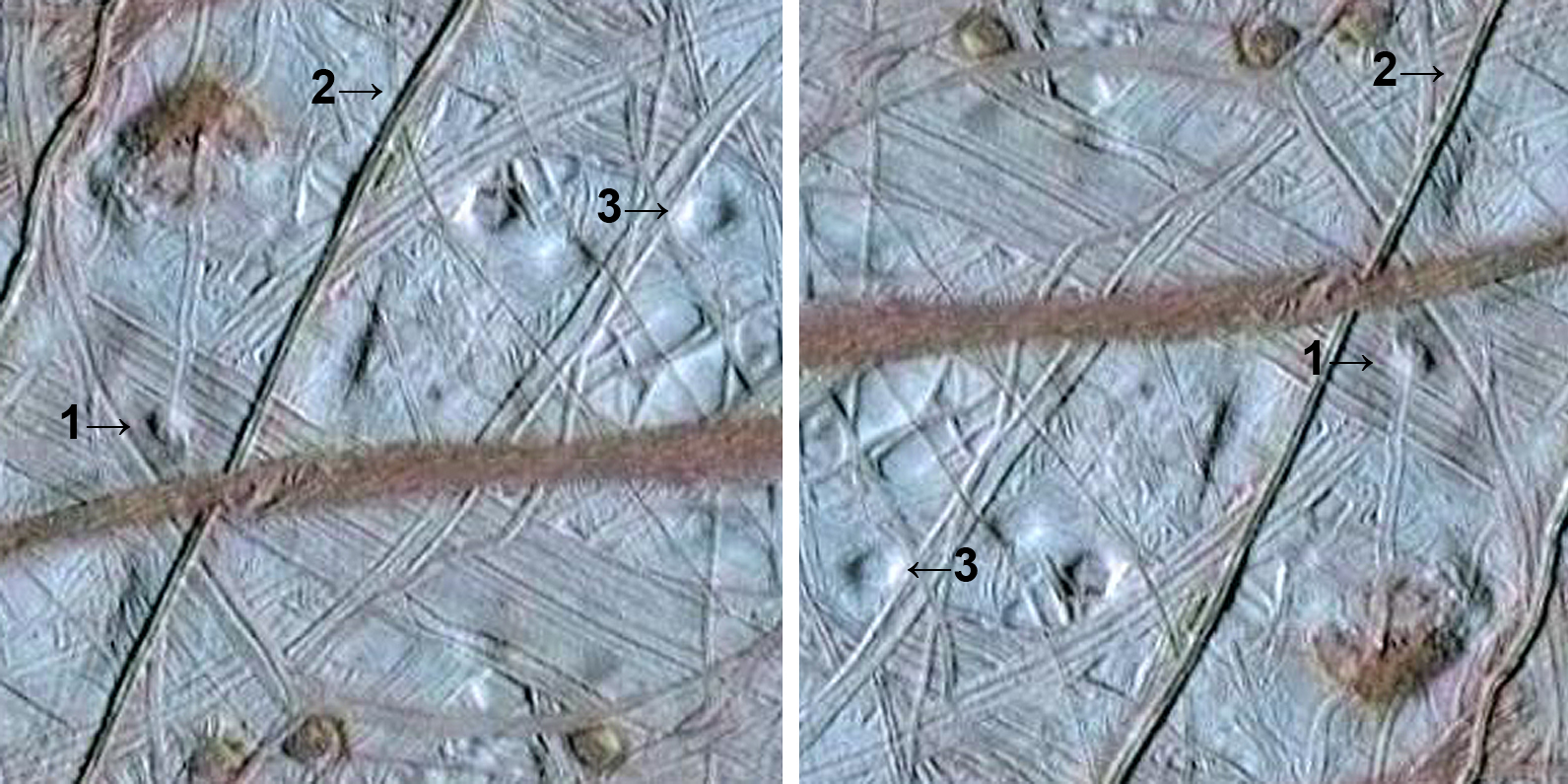 IMAGE B
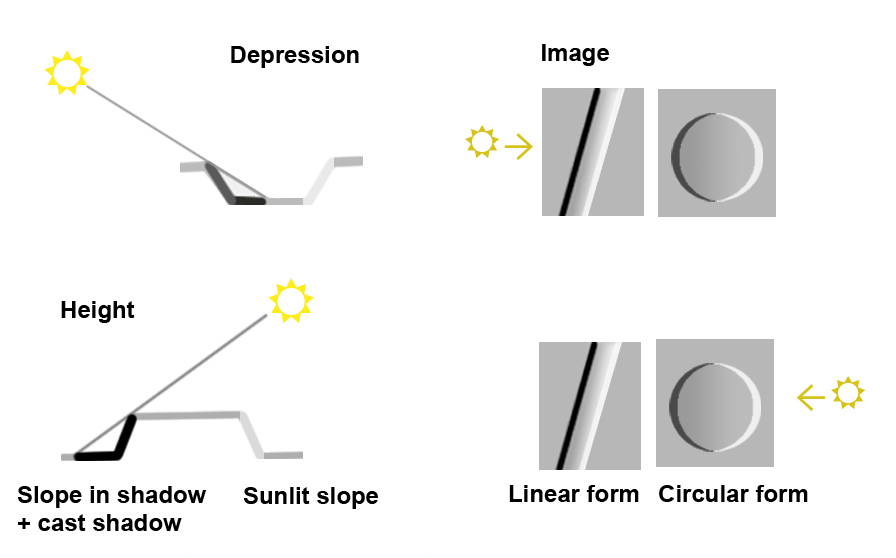 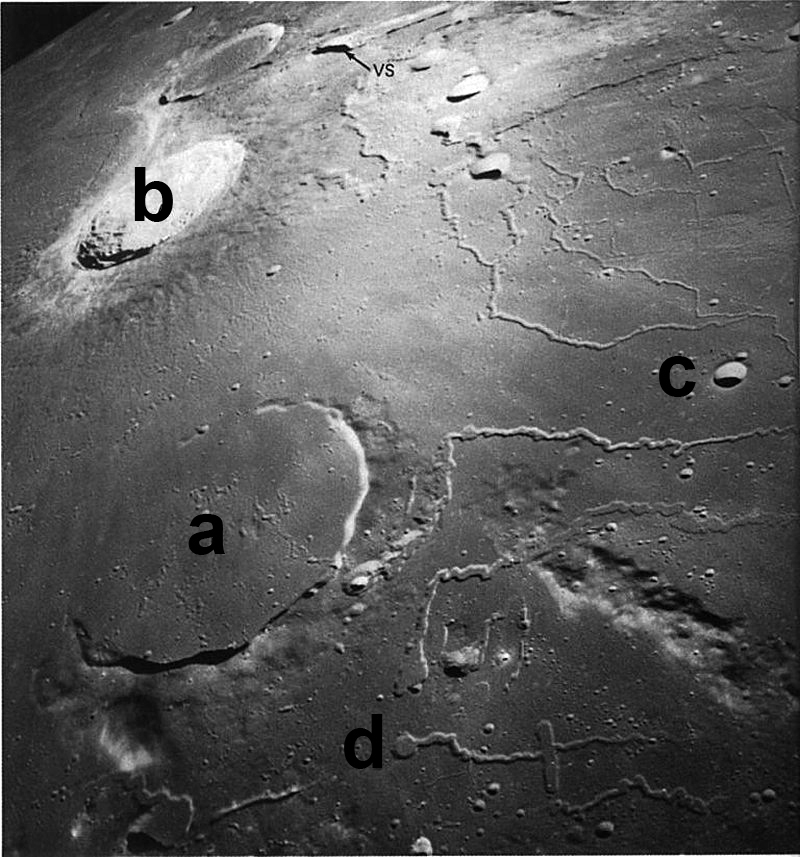 IMAGE C
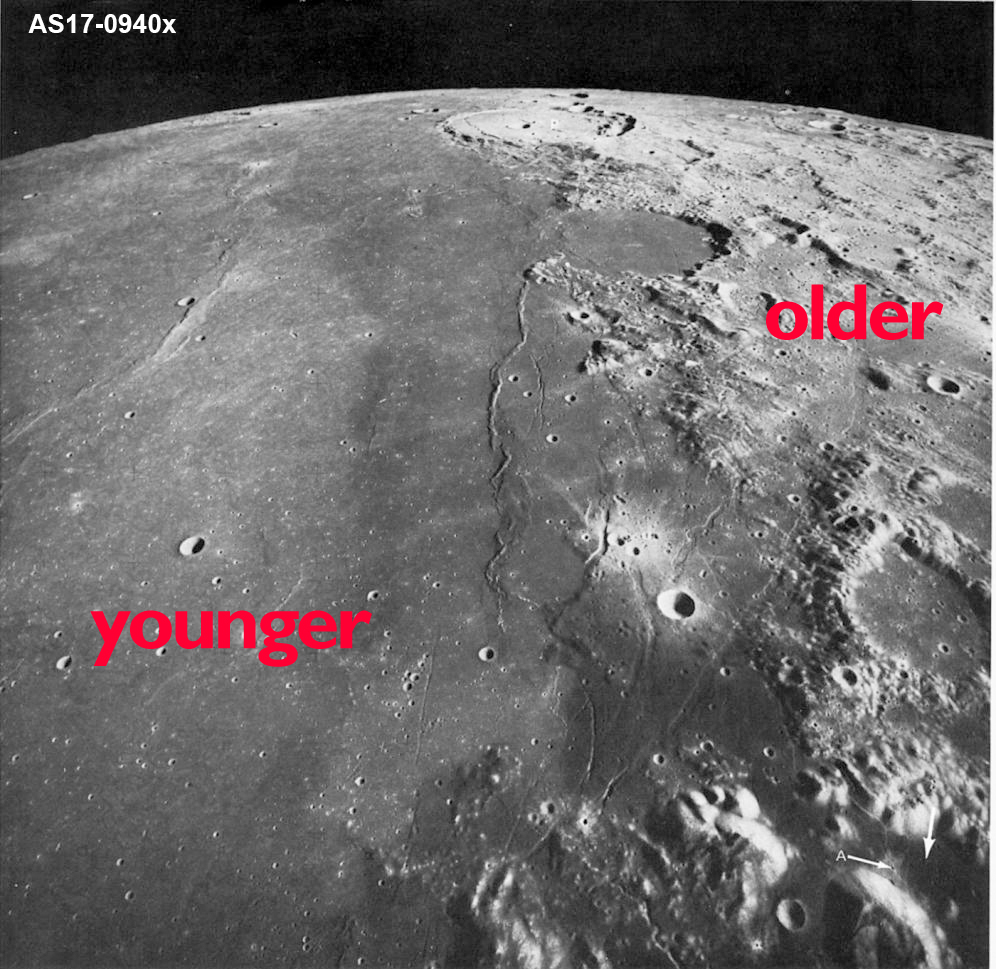 IMAGE D
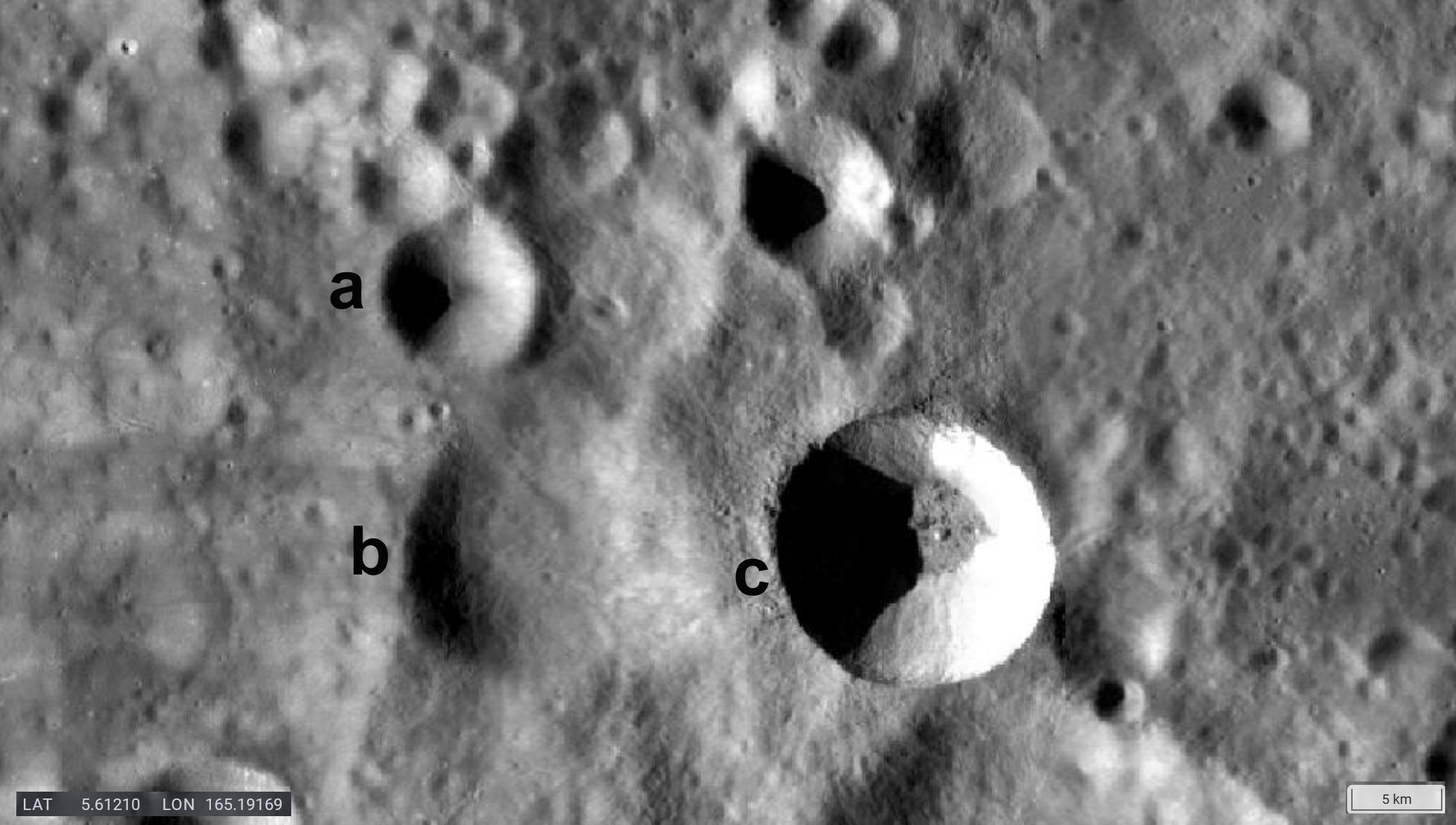 IMAGE E